AM/FM radio works for recruitment, reaching passive and active job seekers
Passive job seekers are the #1 source of new workers in America and outnumber active job seekers two to one
AM/FM radio reaches passive and active job seekers
A wide variety of AM/FM radio programming formats can be used to reach passive job seekers
77% of passive job seekers and 76% of active job seekers listened to AM/FM radio in the past month

43% of passive job seekers and 51% of active job seekers have listened to AM/FM radio streaming
Q: Of the following statements, which one best describes your current job situation?
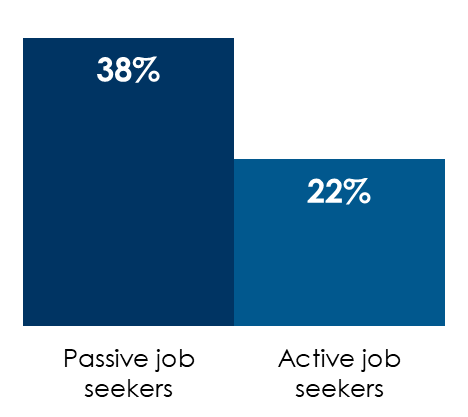 INSERT STATION LOGO HERE
Source: MARU/Matchbox National Study – July 2022, 1,000 total respondents; Left: Q: Of the following statements, which one best describes your current job situation? Middle: Q: When is the most recent time, if ever, you spent time doing the following types of activities?; Right: Q: How frequently do you listen to each of the following radio formats?